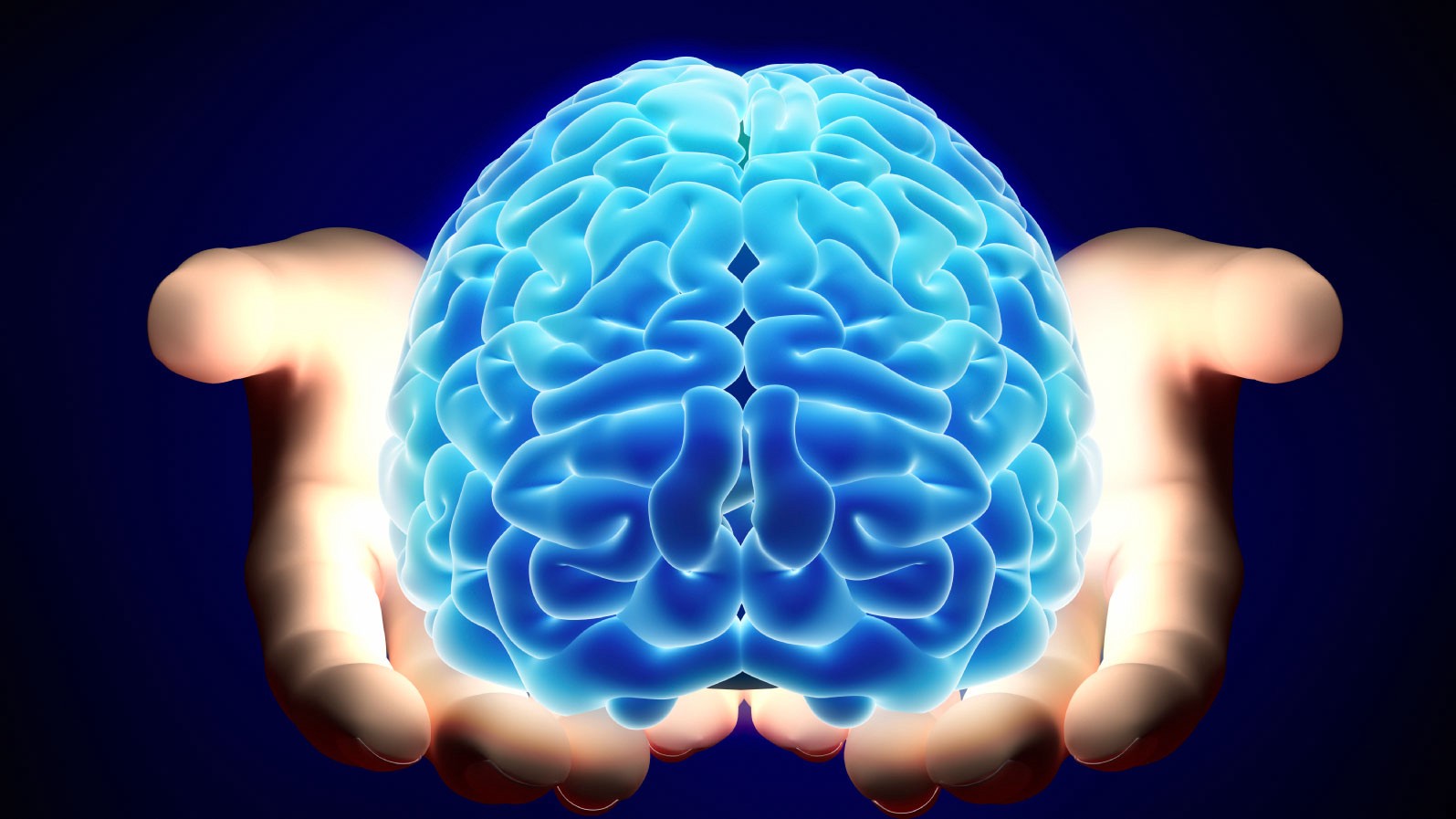 Topic 1
Your Mindset Needed to Start Your Own Bookkeeping Practice
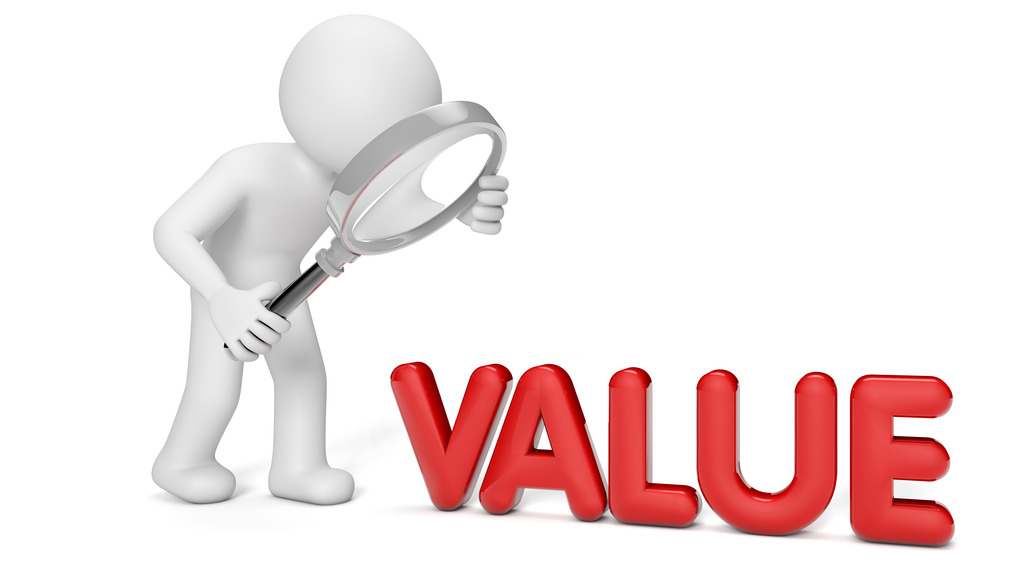 You are a valuable asset to small business owners.
They need your services
You are a trained professional
You will manage their finances
You become the “right hand” in financial decisions for their business
Know Your Value
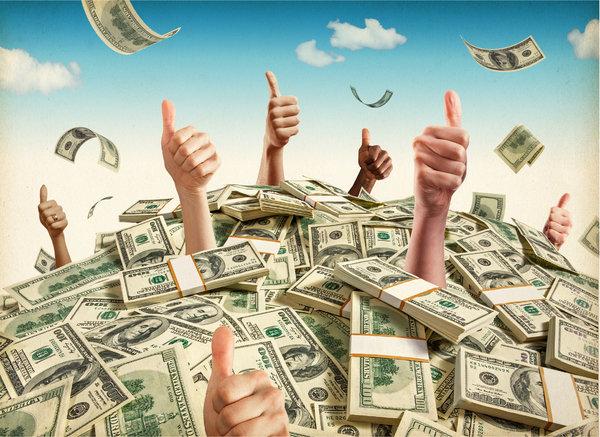 Know Your Worth!!
You are worth every dollar that you charge!
Your services will present logic to your clients!
It will give them “Ah-Ha Moments”
“If I want my taxes to be right, my books better be in order!”
If I want to expand my business, I better know which products are selling!”
“If I don’t want the IRS breathing down my back, I better take bookkeeping seriously!’
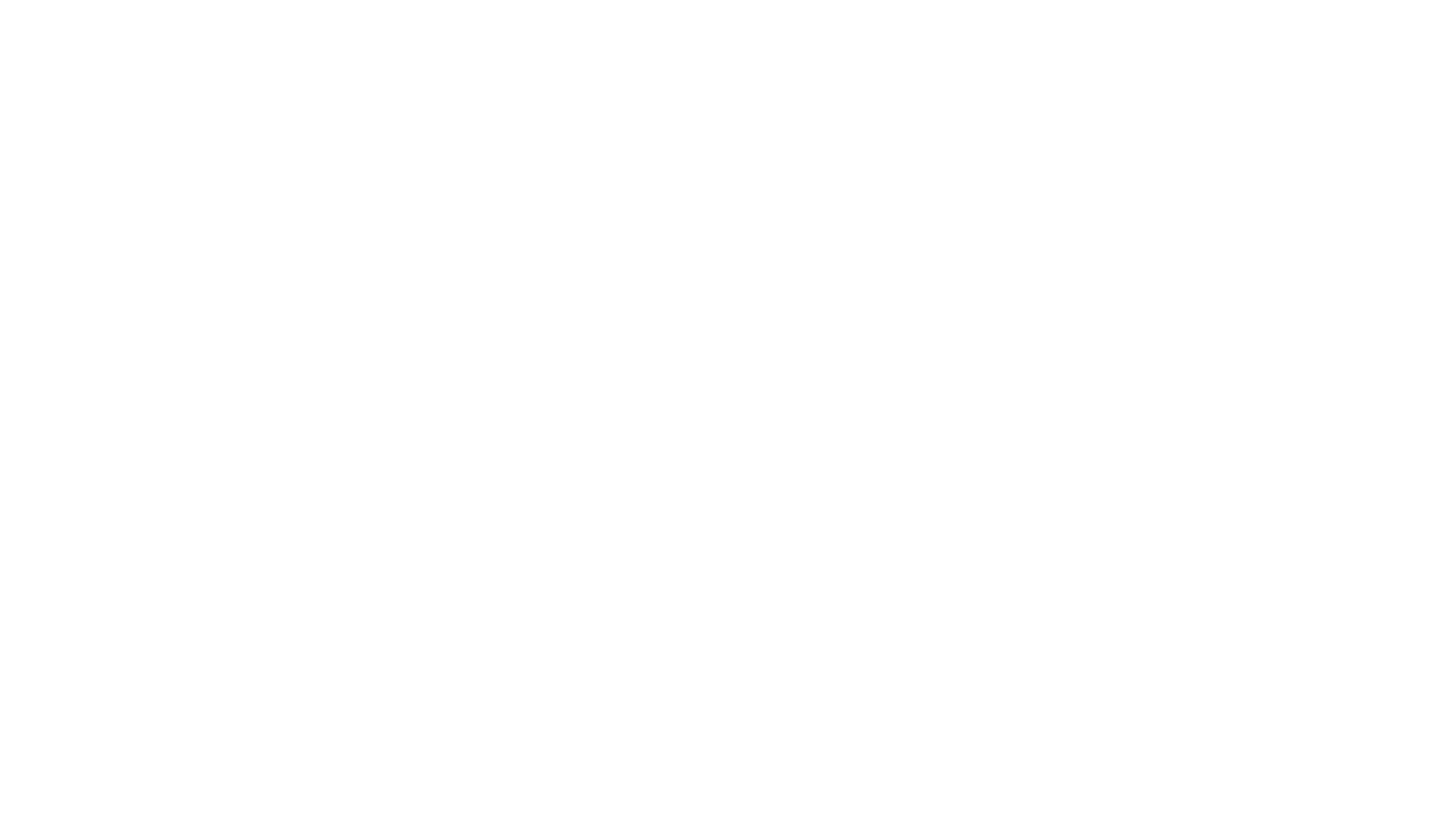 Program Your Mind For Success
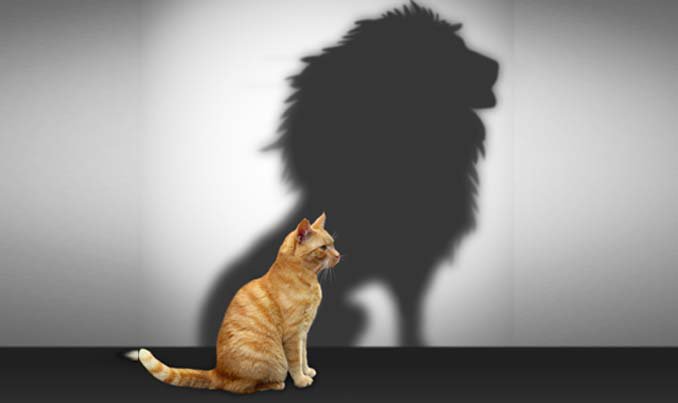 Think Big!
Develop Your Swagger!  You are the Man! You are the Woman!
These business owners need you!  They will value you!
Take control of your business. 
You call the shots.  You determine what types of clients you will work for.
The business owners are not bookkeepers!
The business owners may not understand accounting.  They certainly may not understand QuickBooks.
You understand all of this!